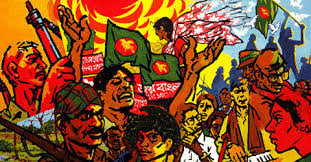 আজকের পাঠে তোমাদের স্বাগতম
শিক্ষক পরিচিতি
মোঃজাহিদুল ইসলাম
 সিনিয়র শিক্ষক আইসিটি 
	পূর্ব কেওয়াবুনিয়া আকবারিয়া দাখিল মাদরাসা
  মাস্টার ট্রেইনার অব আইসিটি
   UITRCE,BANBEIS
 আমতলী  বরগুনা 
মোবাইল নং   - ০১৭১৮১৬৫৯২০ 
ইমেইল নং –zahidulislam7994@gmail.com
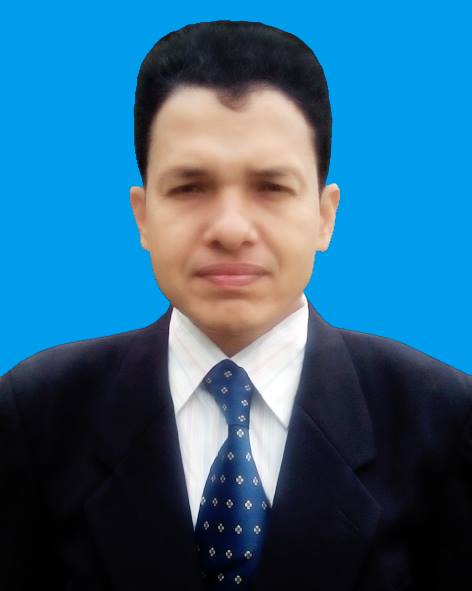 পাঠ পরিচিতি
বিষয়ঃ বাংলা ১ম পত্র
শ্রেনিঃ ৮ম
পাঠঃ এবারের সংগ্রাম স্বাধীনতার সংগ্রাম
অধ্যায়ঃ 5ম  ( গদ্যাংশ )
সময়ঃ ৫০মিনিট
তাং-১৮- ১১ -201৯ইং
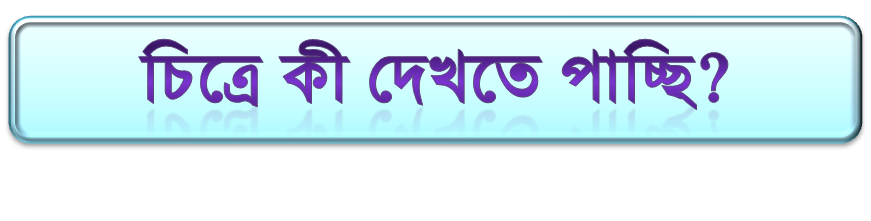 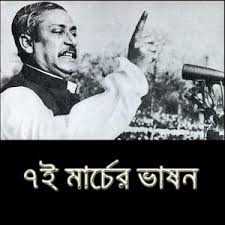 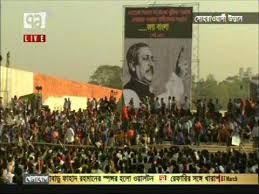 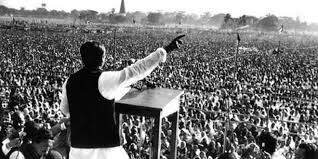 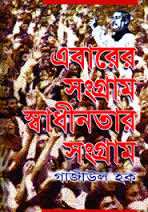 আজকের পাঠ
“এবারের সংগ্রাম স্বাধীনতার সংগ্রাম”
শিখনফল
এ পাঠ শেষে শিক্ষার্থীরা-----
1। জাতির জনক বঙ্গবন্ধু শেখ মুজিবর রহমান এর পরিচয় বলতে পারবে।
২। বঙ্গবন্ধুর আদর্শ ও দেশ প্রেমের চেতনায়  উদ্বুদ্ধ হতে পারবে।
৩। ৭ই মার্চের  ঐতিহাসিক ভাষণের গুরুত্ব ও তাৎপর্য উপলব্ধি করতে পারবে।
লেখক পরিচিতি
১৯৬৬ সালের ২০ই মার্চ আওয়ামীণীগের সভাপতি নির্বাচিত হন ।
জন্ম ১৭ই মার্চ১৯২০ সাল
গোপালগঞ্জ জেলার টুঙ্গিপাড়া গ্রামে
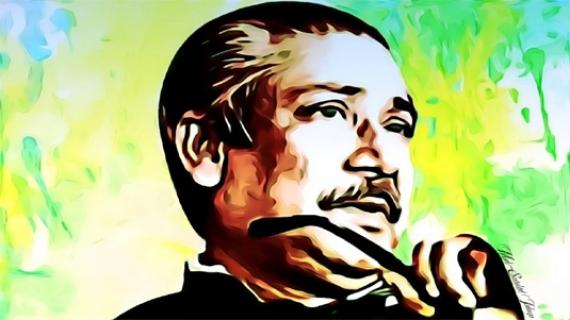 পিতার নাম শেখ লুৎফর রহমান
মাতার নাম  সায়েরা খাতুন
বি এ কলকাতা ইসলামিয়া কলেজ
ল ক্লাসে ঢাকা বিশ্ববিদ্যালয়
বঙ্গবন্ধু শেখ মুজিবর রহমান
ভিডিও দেখি
‘রক্ত যখন দিয়েছি,আরও রক্ত দিব - এদেশের মানুষকে মুক্ত করে ছাড়ব ইনশাল্লাহ। এবারের সংগ্রাম স্বাধীনতার সংগ্রাম’-স্বাধীনতা সম্পর্কিত বঙ্গবন্ধুর এই উক্তির তাৎপর্য মূল্যায়ন করতে হবে ।
আমরা একটি ভিডিও দেখি
“ এবারের সংগ্রাম স্বাধীনতার সংগ্রাম ’’
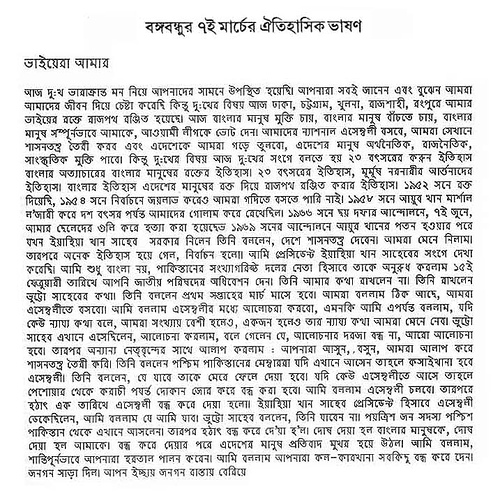 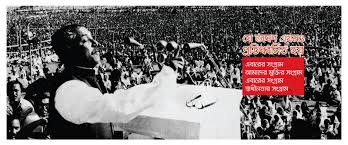 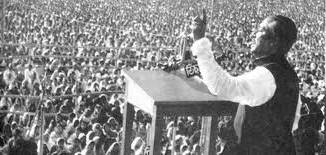 "এবারের সংগ্রাম আমাদের মুক্তির সংগ্রাম, এবারের সংগ্রাম স্বাধীনতার সংগ্রাম ।
“ এবারের সংগ্রাম স্বাধীনতার সংগ্রাম ’’
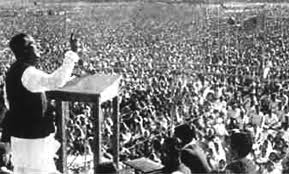 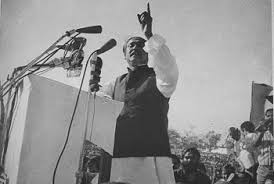 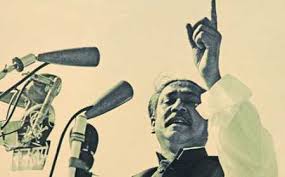 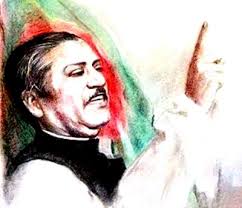 “ এবারের সংগ্রাম স্বাধীনতার সংগ্রাম ’’
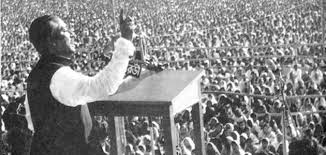 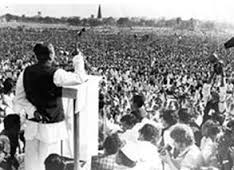 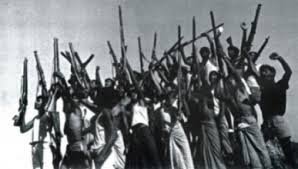 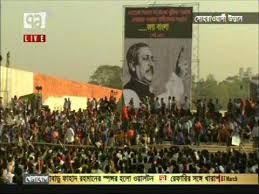 “ এবারের সংগ্রাম স্বাধীনতার সংগ্রাম ’’
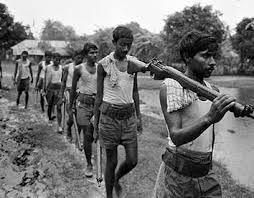 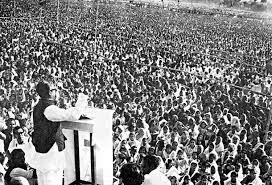 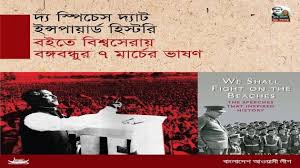 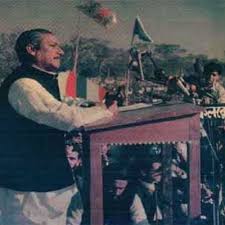 “ এবারের সংগ্রাম স্বাধীনতার সংগ্রাম ’’
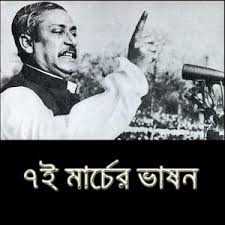 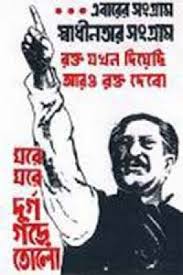 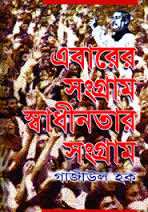 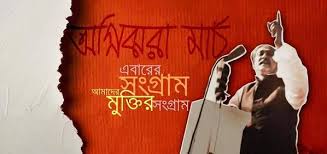 আদর্শ  পাঠ
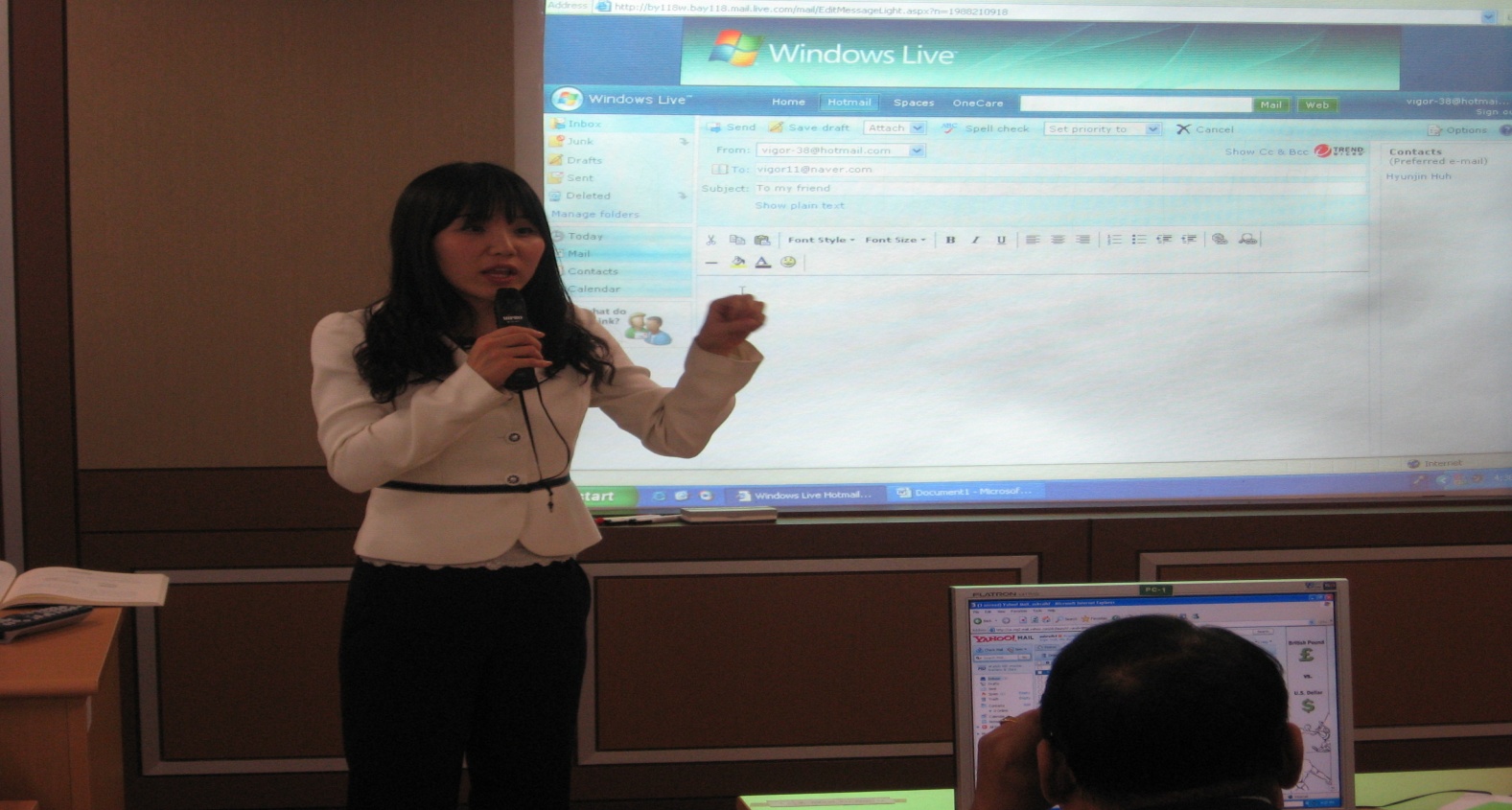 সরব পাঠ
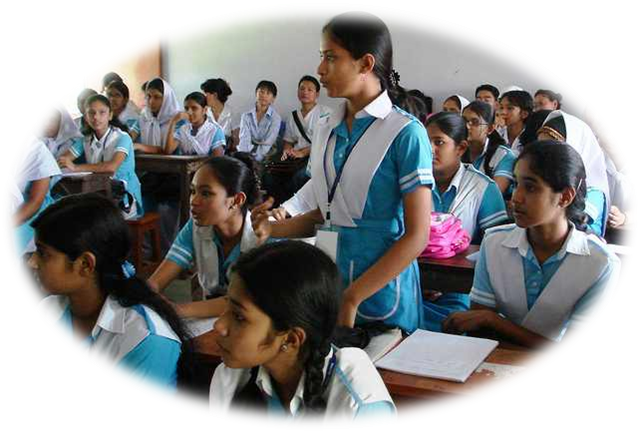 একক কাজ
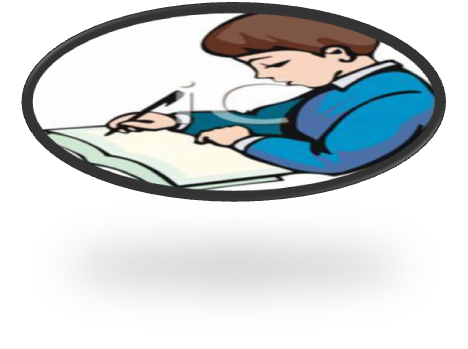 রেইসকোর্স ময়দানের বর্তমান নাম কি ?
যুক্তফ্রন্ট নির্বাচন হয় কত সালে ?
দলগত কাজ
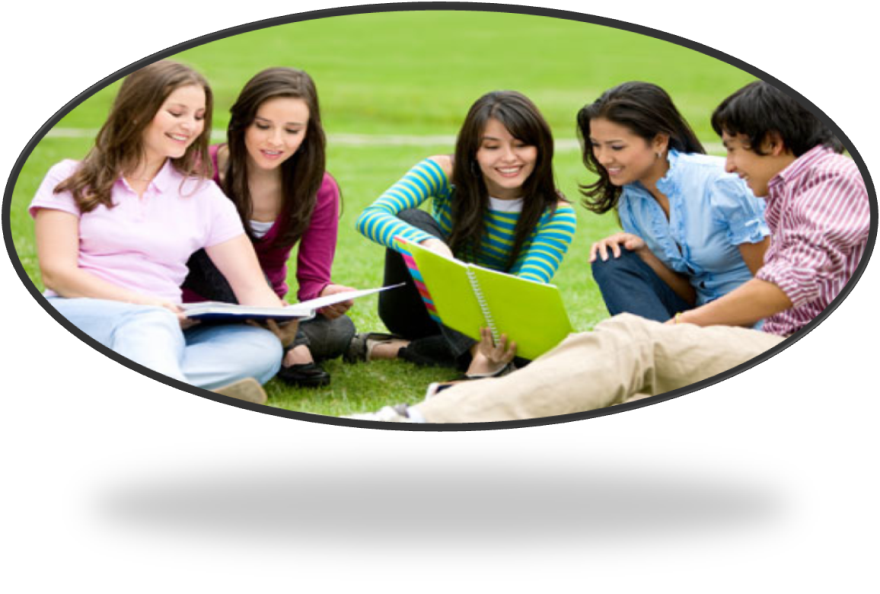 “ ৭ই মার্চের বঙ্গবন্ধুর ভাষণকে ঐতিহাসিক
ভাষন বলা হয় কেন – ব্যাখ্যা কর ।
মুল্যায়ন
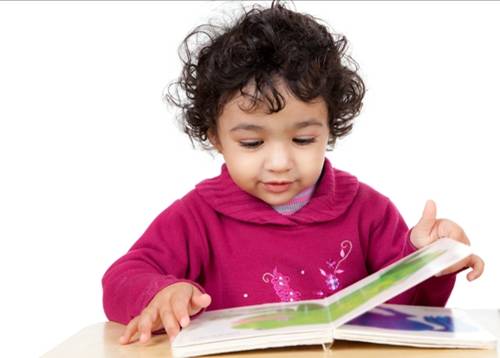 “বাংলার ইতিহাস রাজপথ রঞ্জিত করার ইতিহাস” 
    বলতে কী বুঝানো হয়েছে ?
২. “বঙ্গবন্ধুর ৭ই মার্চের ঐতিহাসিক  ভাষণ-ই মূলত 
    স্বাধীনতার আহবান”  বিশ্লেষণ কর।
বাড়ির কাজ
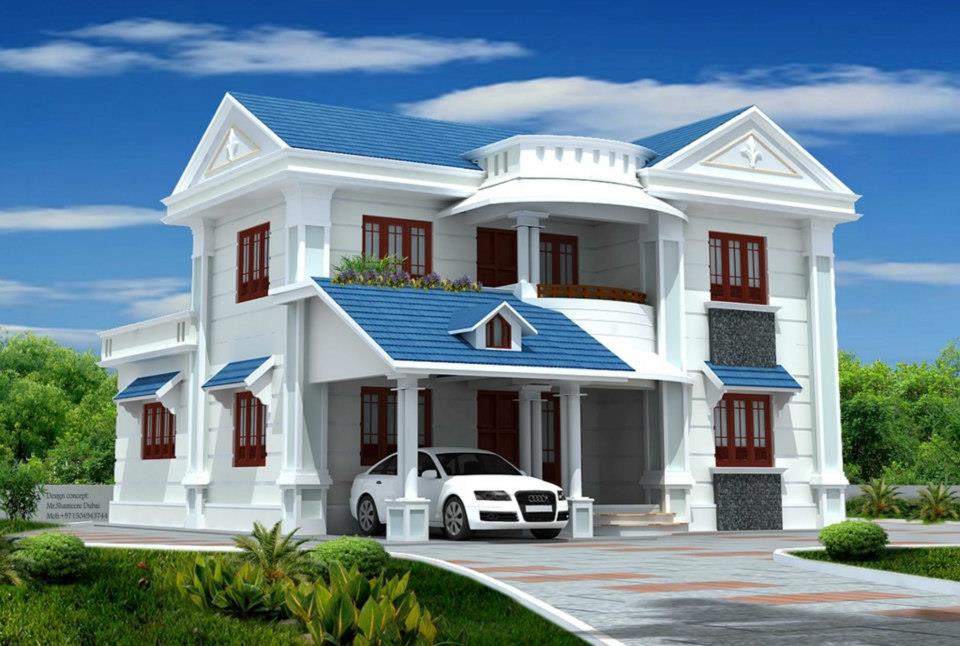 “এবারের সংগ্রাম স্বাধীনতার সংগ্রাম ’’ – বঙ্গবন্ধুর এ ঘোষনা
কিসের ঈঙ্গিত বহন করে বিশ্লেষন কর।
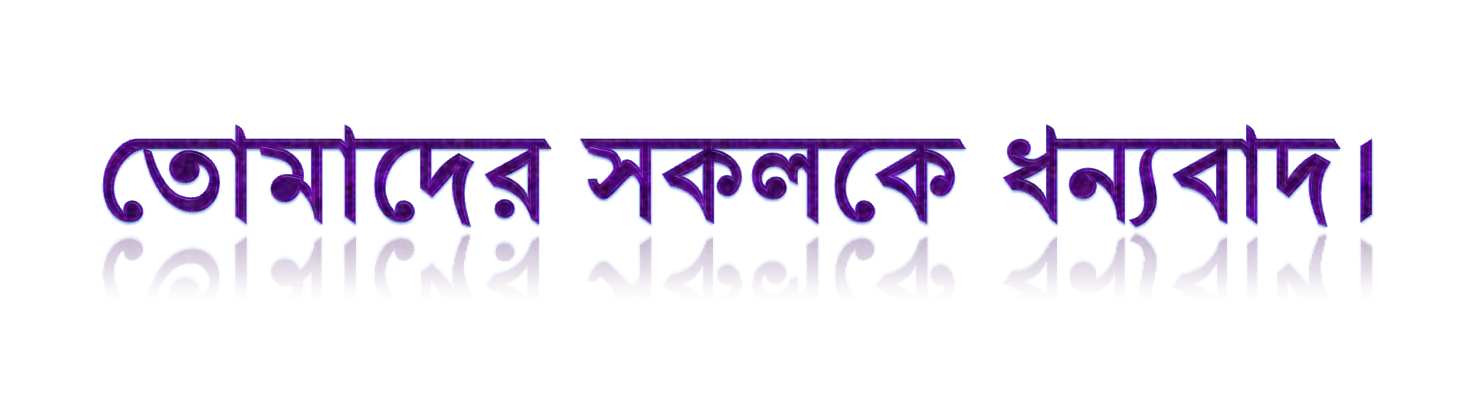 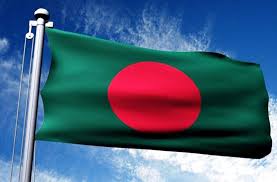